グローバリゼーションの思想と反対運動の思想
８０‘ｓ～２０１０
・戦後有力だったケインズ主義　
・フリードマン、ハイエク等の批判　（新自由主義と呼ばれる）
・サッチャー、レーガン、中曽根等の新自由主義的政策
・ソ連の崩壊、東欧諸国の自由主義化
・米英的「グローバリゼーション」の拡大・浸透
・２１世紀、アメリカの「力」の低下（イラク戦争、リーマンショック）とグローバリゼーション批判の拡大
グローバリゼーションと新自由主義
共通点はあるが同じではない。
自由主義経済・市場経済を基礎
　　　アダム・スミス（古典的自由主義）
　　　　　　　　↓　（リカード、マルクスへの系譜は無視）
　　　ケインズ（自由主義の修正・介入主義）
　　　　　　　　↓
　　　ハイエク・フリードマン（新自由主義）
・
市場経済・市場原理主義
市場経済とは
国家が経済活動に関与することを最小に（自由放任主義）
価格や生産の調整を需要と供給の関係に委ねる
人間のもつ「欲望」「欲求」が刺激されて、経済が活性化される
夜警国家観
軍事・警察・司法のみを是認
１９世紀以降の公営事業を否定
ミルトン・フリードマン
ロバート・ノージック
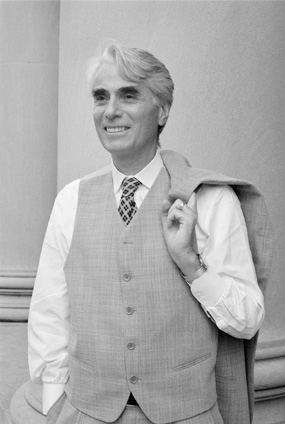 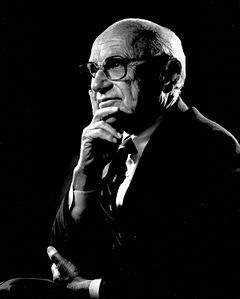 フリードマンの議論１
市場の威力
情報伝達
生産方法に関する刺激要因
所得分配
アダム・スミスの政府の役割
侵略・暴力から市民を守る
厳正な法の執行
ある種の公共事業や公共施設（民営より高価）
フリードマンの議論２
福祉政策
社会保障費の増大→逆に福祉の貧困の結果
健康保健制度→診察待ちの行列
住宅政策→スラム化
平等論　
神の下の平等・機会の平等○
結果の平等×
フリードマンの議論３
学校
原則私立学校
学校選択の自由→バウチャー制の提唱
消費者を守るもの
企業の品質競争（消費者運動ではない）
労働者を守るもの
自由競争による富の増大（労働組合ではない）
リバタリアニズム
いかなる経済格差があって、個人所有の権利は絶対
取得の正義（最初の保有）
移転の正義（自由市場）
国家が個人に干渉する方法（不正義）
干渉主義、個人を守ることの強制（シートベルト）
道徳的な立法（他人を侵害しないのに。同性愛）
所得再分配（成功した人からの盗みである）
レーガノミクス
財政支出の大幅削減
国防費の優遇・社会保障人件費の削減→双子の赤字
減　税
所得税率低減（ラッファー理論税収は減らない）
規制緩和
保健、安全、環境、エネルギ一等の規制緩和
マネーサプライのコントロール
サッチャー
国営企業の民営化
水道・電気・ガス・鉄道・航空
規制緩和
金融
所得減税と付加価値税の拡大
労働組合抑圧
中曽根・小泉の民営化
国鉄　→　ＪＲ
電電公社　→　ＮＴＴ
専売公社　→　日本たばこ
　　現在の懸案（形式的には民営化）
道路公団の民営化
郵政民営化
　　新しい現象
刑務所（現時点では民活刑務所が４カ所）
新自由主義政策の実現方法
先進国では「政治公約」を掲げ選挙で勝つ
レーガン・サッチャー・中曽根
公約で「民営化」「福祉削減」が共通
途上国には、ＩＭＦ・ＷＢを通じた融資で条件
通貨基金の破綻救済（ＩＭＦ）
国家的事業への融資条件に多国籍企業参入
自由貿易協定（ＦＴＡ）・経済連携協定（ＥＰＡ）
貿易協定
EPA = Economic Partnership Agreement「ＥＰＡ（経済連携協定）」は、特定の国や地域同士での貿易や投資を促進するため、以下の内容を約束する条約です。 
ＥＰＡに含まれる約束の例
①「輸出入にかかる関税」を撤廃・削減する。FTA
②「サービス業を行う際の規制」を緩和・撤廃する。
③「投資環境の整備」を行う。
④ビジネス環境の整備を協議する (経産省)
国際的融資による拡大
ＩＭＦ
ブレトンウッヅ体制を支える通貨管理組織
均衡財政を支える組織に（赤字国家への貸し付けの条件）
ＷＢ
国家的事業への融資（民営化と欧米多国籍企業の事業参加を条件）
水の民営化について考えてみよう
国家成立以来、水道事業は新自由主義時代の到来まで、例外なく公共事業だった
ローマの水道・神田川
水道がない場合には、川や泉で私的に獲得
水を得る為に　アフリカ
新自由主義政策の下に、水道事業を行う大企業が成長
水道建設と維持(ビデオ)
水を売る
失敗しやすい要因
世界銀行からの融資は、条件が付く
欧米の多国籍企業が経営参加（高い人件費）
地元の状況に合わない事業になりがち
外国の資金→通貨危機の影響を受ける
負債の額＋外国人の人件費

（成功する国もある。世界銀行によるとだいたい半々）
民営化で何が起きるか豊かな地域での便利さ向上
国鉄→ＪＲ
大都市での飛躍的改善（本数・相互乗り入れ・商業施設との提携・効率化）
過疎地での廃止路線
電々公社→ＮＴＴ
複数企業による競争・複合メディア化
郵便局→郵便・保険・貯金を分社化
サービスの向上
過疎地での廃止
アタック
グローバリゼーションに反対するアソシエーション（多様な団体と共同）
トービン税（金融取引への課税）導入を主張
国際投機の阻止
資本所得への課税
税金天国を制裁
年金ファンドの一般化阻止
途上国への投資の透明性
遺伝子操作による農業操作への反対
グリーンピース１
１９７１年、アメリカの地下核実験への反対運動から発展。環境（グリーン）と平和（ピース）を結びつける意識。
非暴力直接行動
環境破壊の現場での調査
科学的な分析結果に基づいたレポートや代替案の作成
国連「総合協議資格」を利用して国際会議での働きかけ
政府・企業に対して問題点と代替案の提案
本部　アムステルダム（オランダ）
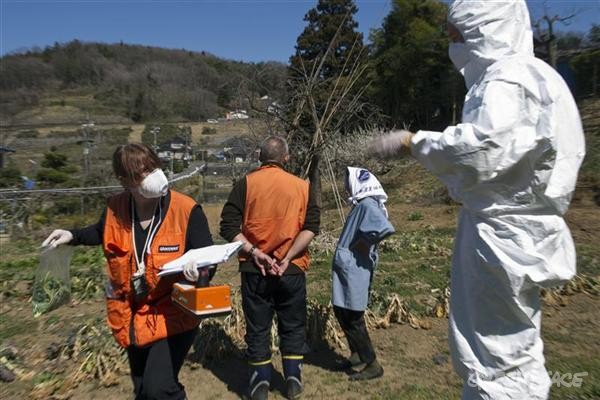 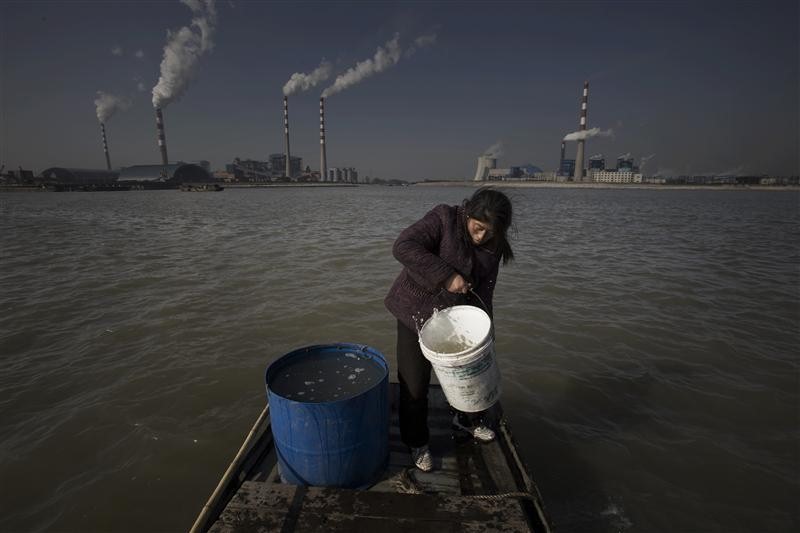 グリーンピース２
日本での最近の活動
福井アクションセンター（2012年）
グリーンピース放射能測定室 シルベク（2011年10月～）
化学物質による水汚染をなくしていく"デトックス・ウォーター"キャンペーン（2011年～）
遺伝子組み換え食品食べてませんか？（2006年）
ノンフロン冷蔵庫（1993年～2001年）
ペットボトルビール>
Green My Apple（2007年）
日本海への核廃棄物投棄阻止（1993年）
世界自然保護基金ＷＷＦ
１９６１年、アフリカ野生動物を救うため設立
１９７１年、日本支部
活動内容（現在の焦点）
アマゾン・北極・気候エネルギー・珊瑚礁・東アフリカ海岸・森林と気候・中央アフリカ・ボルネオ・ヒマラヤ・市場改革・漁業・虎
自然保護から、環境保護全般に
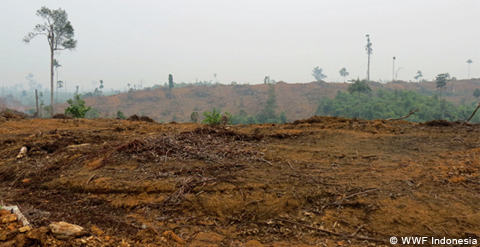 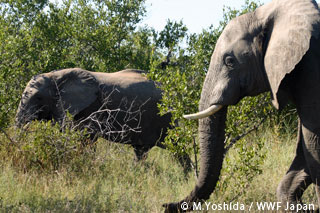 ナショナル・トラスト１
１８９５年にイギリスで発足。歴史的名所や自然的景勝地の保全を目的。基金によって、保全すべき物件を購入して、維持する運動。
現在では環境保護のために、自然環境保全の活動もしている。
日本では１９６０年代から各地の自発的運動が起こり、１９８３年に「全国の会」１９９２年に「社団法人日本ナショナル・トラスト協会」２００７年から土地購入の活動。
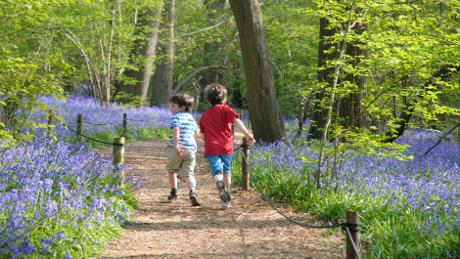 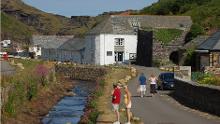 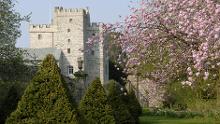 ナショナルトラスト２
なぜ土地を取得するのか？ 
日本では、重要な自然や美しい風景を守るため、国立公園などの保護区制度があります。しかし、これらの制度で確実に守られている本来の自然※は、国土のわずか5％。所有者が変わってしまえば開発される可能性もあります。
そこで、行政を補完する取り組みとして、ナショナル・トラストは皆様からの寄付で「国民の財産」として土地を取得します。これにより、永久に守っていくことができます。